Vznik Rakouska-Uherska 2. polovina 19. století
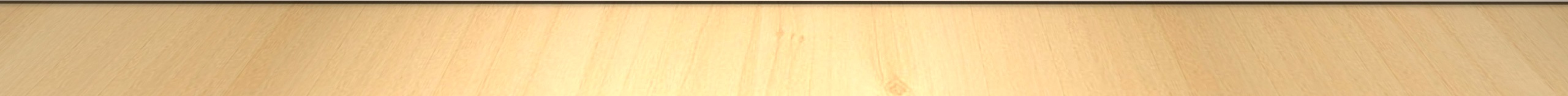 Uvolnění politických poměrů
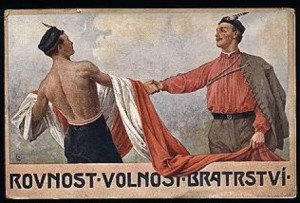 císař František Josef I. uvolnil politický dohled nad císařstvím
začaly vznikat čtenářské, pěvecké a divadelní spolky (organizace sdružující česky mluvící)
vznikla tělovýchovná organizace SOKOL
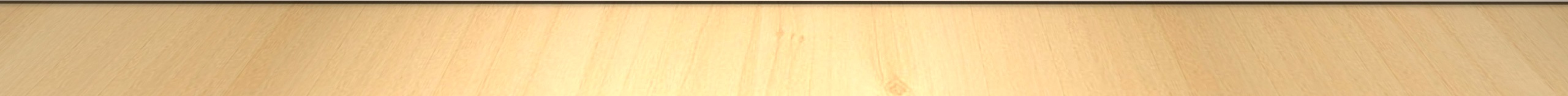 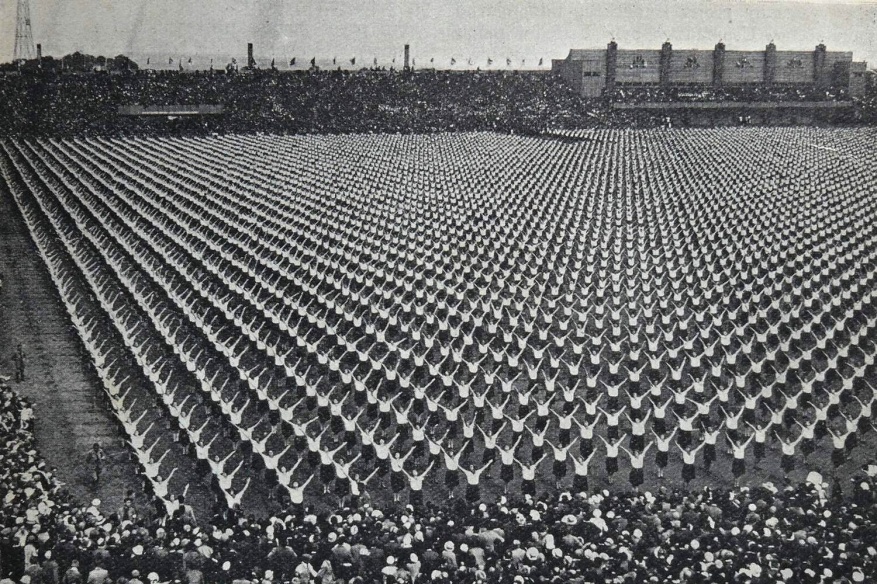 tělovýchovná organizace Sokol
cílem: zvýšení fyzické zdatnosti

zakladatelé: Miroslav Tyrš, Jindřich Fȕgner

 pravidelná setkání = sokolské slety
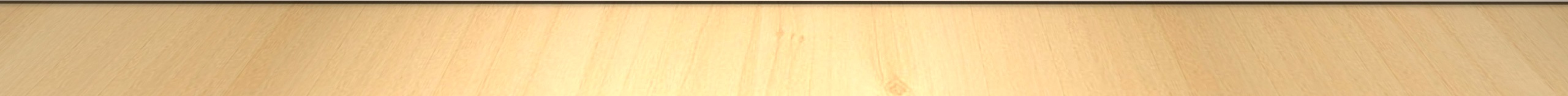 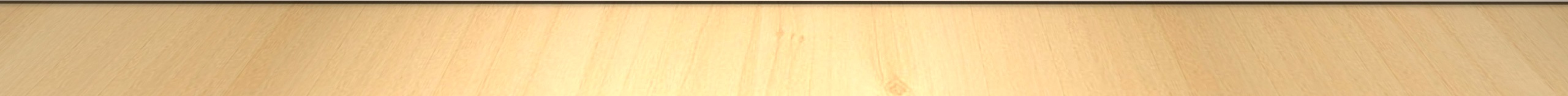 Rozvoj školství a kultury
v českých zemích se rozmach českého národa projevoval zejména v oblasti školství a kultury
 povinná školní docházka rozšířena ze 6 let na 8 let
vznikaly nové typy škol (odborné…)
koncem 19. st. byli téměř všichni obyvatelé českých zemí gramotní
Touha po české samosprávě
čeští politici ale chtěli také to, aby české země byly samosprávně samostatné 
aby si Češi řídili sami své záležitosti, a to prostřednictvím zvolených zástupců, nezávisle na vídeňské vládě
to se bohužel nepovedlo
Vznik Rakouska – Uherska v roce 1867
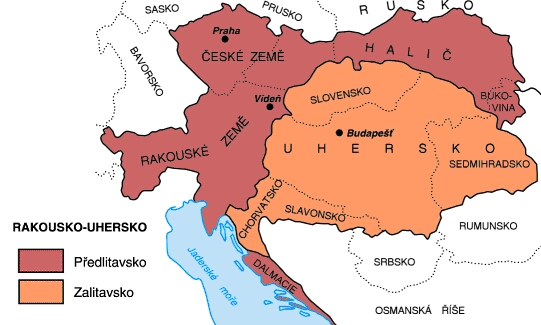 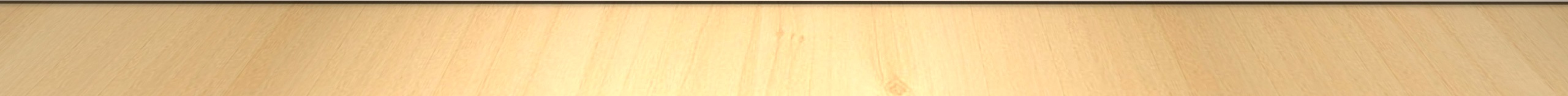 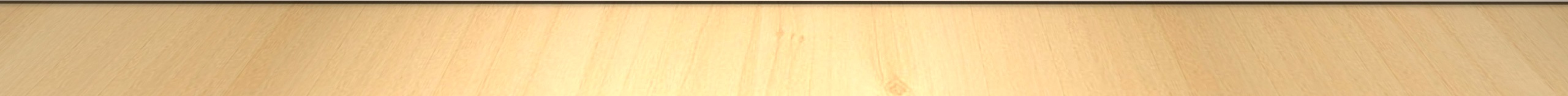 Rakousko-Uhersko
Maďaři (Uhři) si na rozdíl od Čechů vymohli na vídeňské vládě takzvané vyrovnání
tedy to, že si záležitosti své země budou řešit převážně sami
rakouská monarchie byla rozdělena na dvě části
Rakousko (území včetně českých zemí)
Uhersko (Maďarsko – včetně dnešního Slovenska)
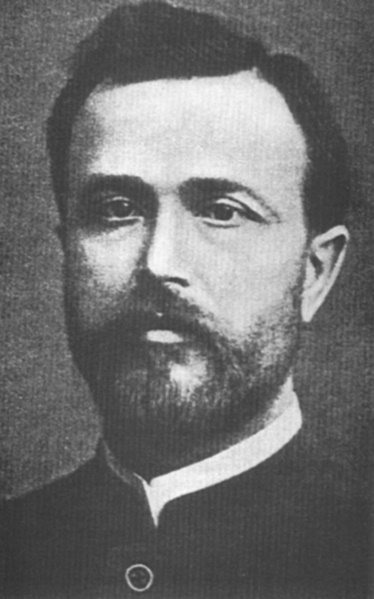 Česká univerzita
po dlouhé době měli Češi i svou vlastní univerzitu (dřívější Karlova univerzita byla rozdělena na českou a německou část)
na české univerzitě vyučoval například T. G. Masaryk (pozdější 1. československý prezident)
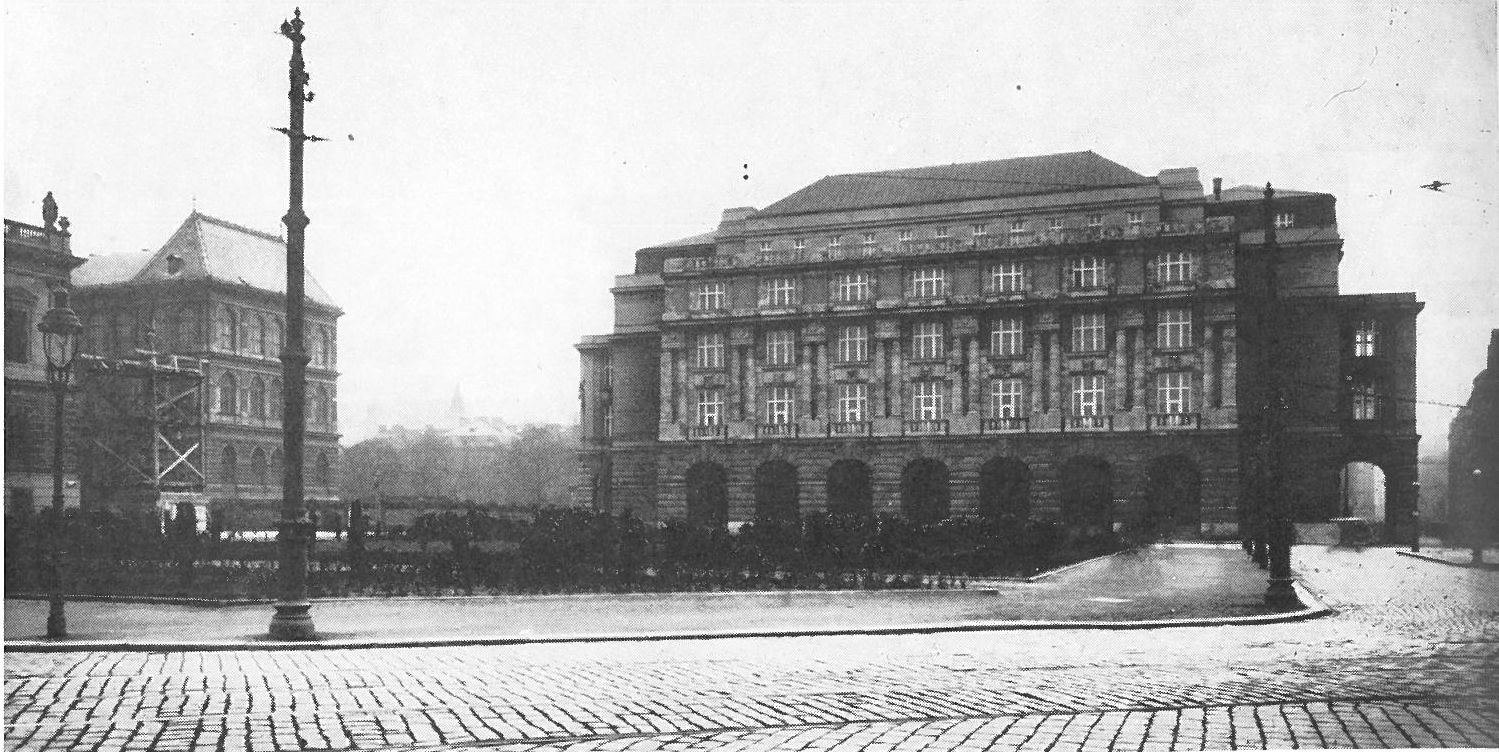 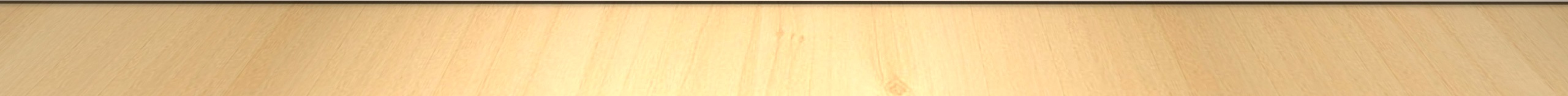 české Národní divadlo
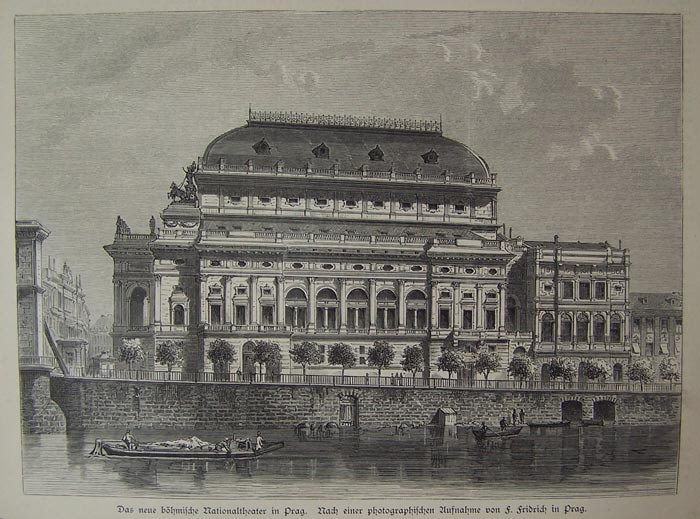 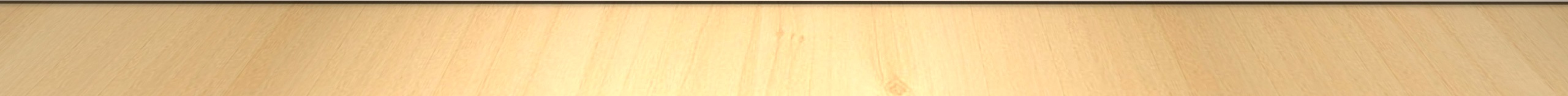 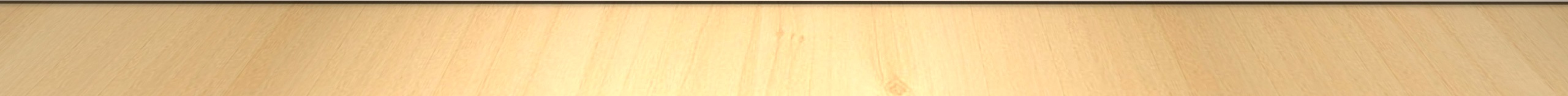 Vznik
čeští vlastenci toužili po ryze českém divadle
začala tedy sbírka na jeho stavbu
byla zřízena společná pokladna, do které mohl přispívat kdokoli
přispěli dokonce i Habsburkové
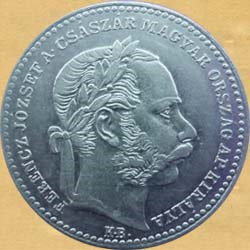 každý chtěl přispět

 pokladničky s názvem: Na zdar Národního divadla! → dnešní pozdrav Nazdar!
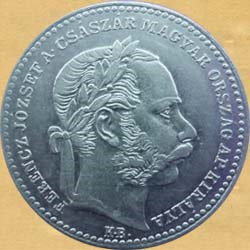 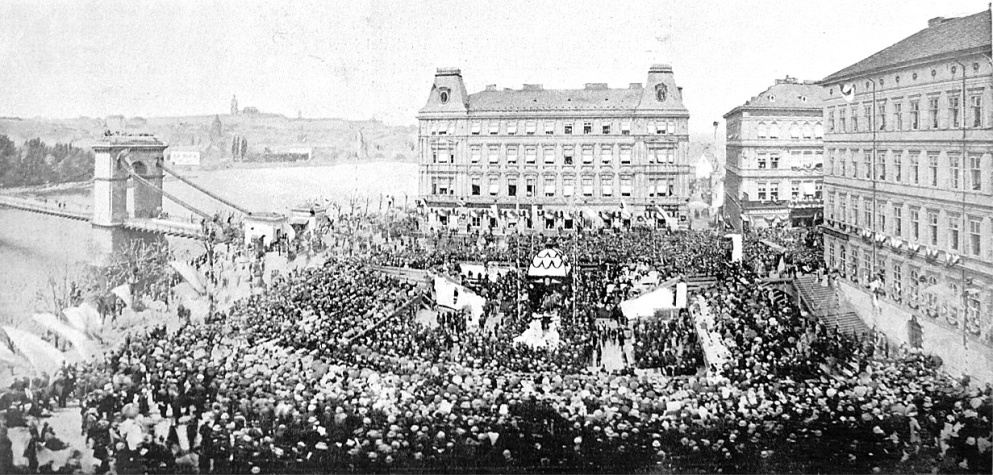 základní kámen 16. 5. 1868
otevřeno 11.6. 1881
12.8. 1881 došlo k požáru
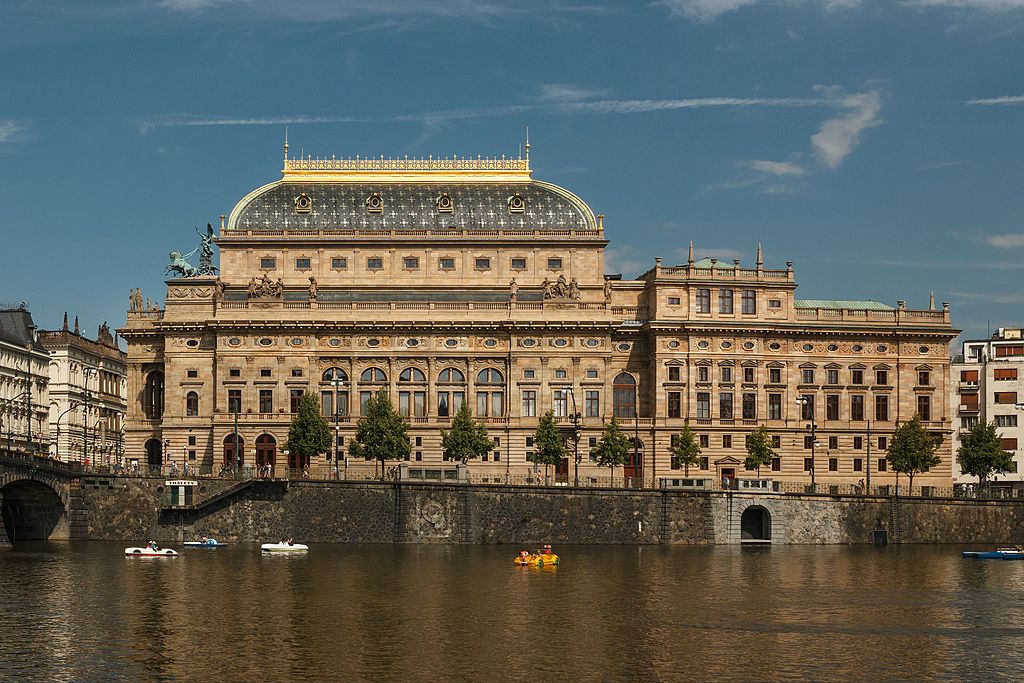 →  rychlá sbírka na nové divadlo
slavnostní otevření 
18. 11. 1883

Bedřich Smetana
- opera Libuše
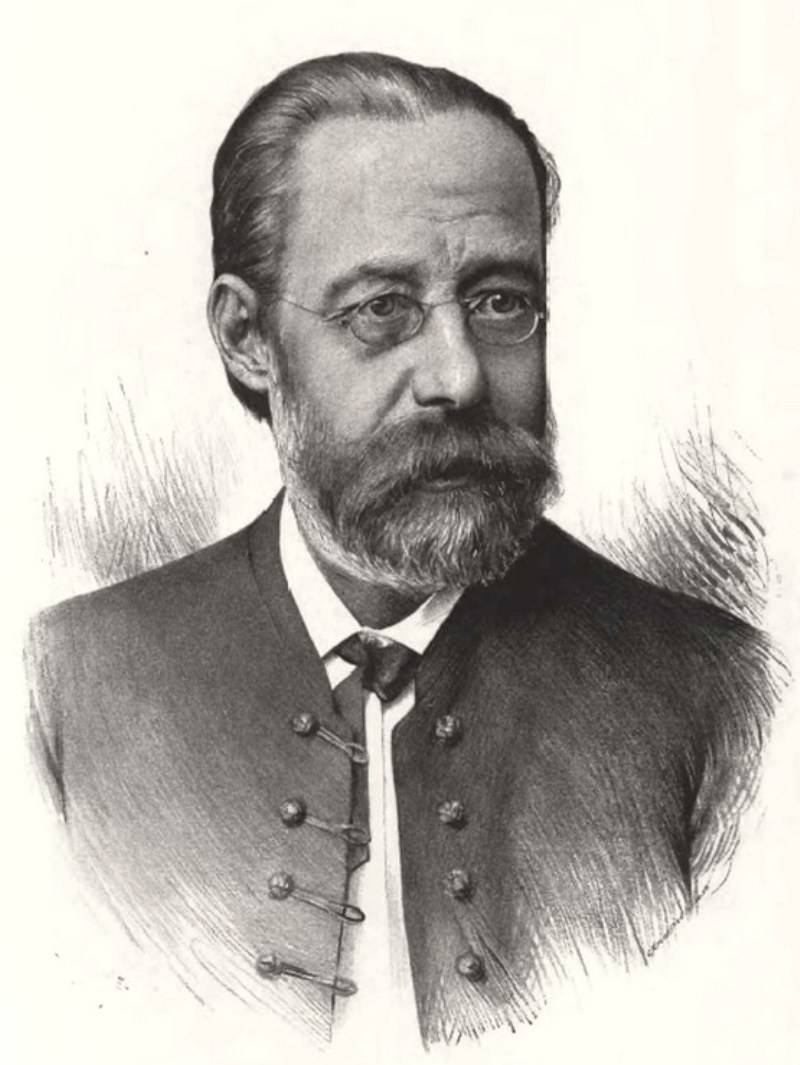 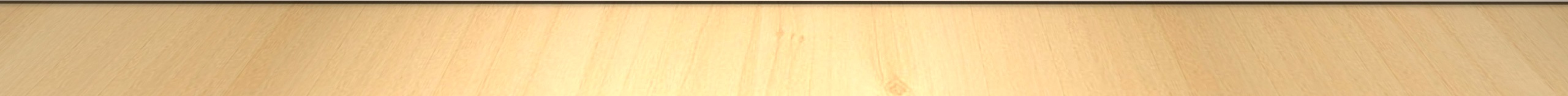 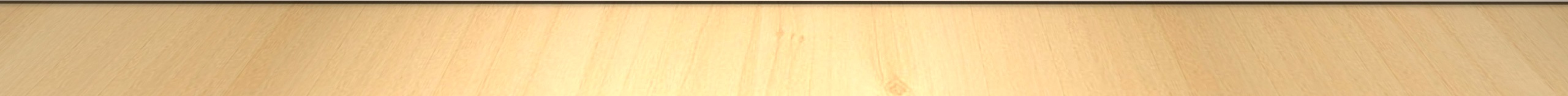 Antonín Dvořák
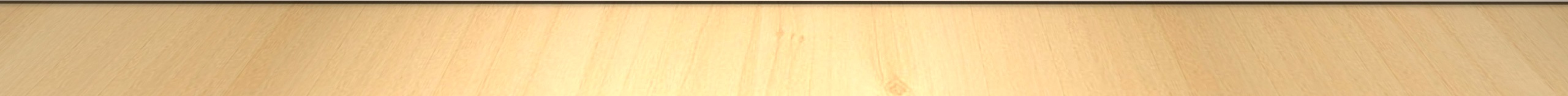 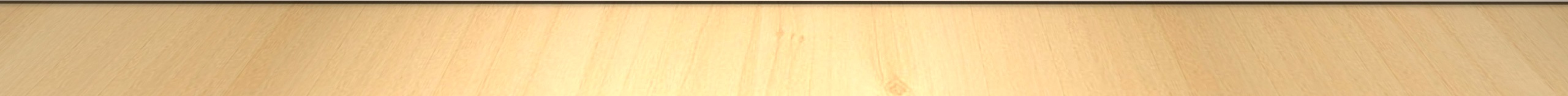 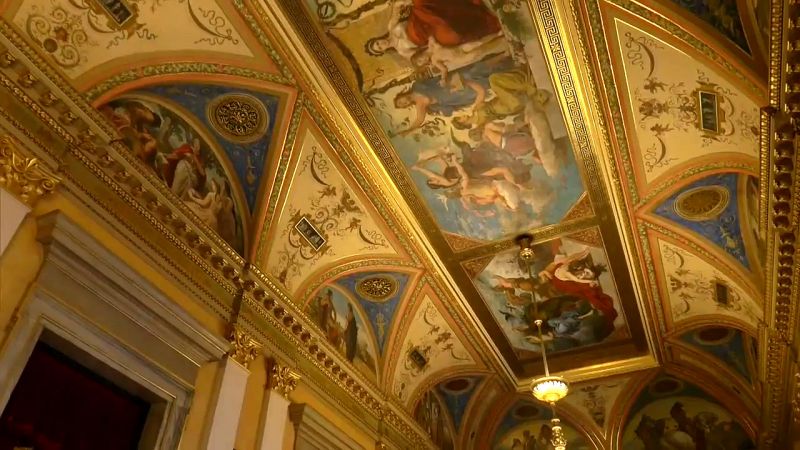 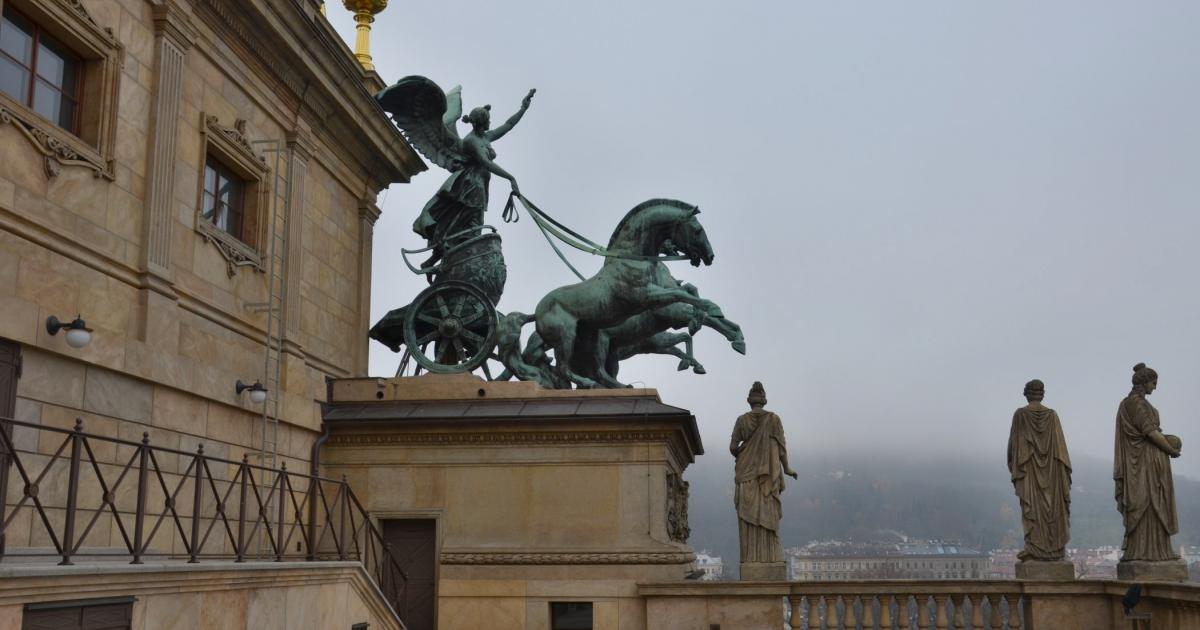 Výzdoba ND
sochař  Josef Václav Myslbek, malíř Mikoláš Aleš
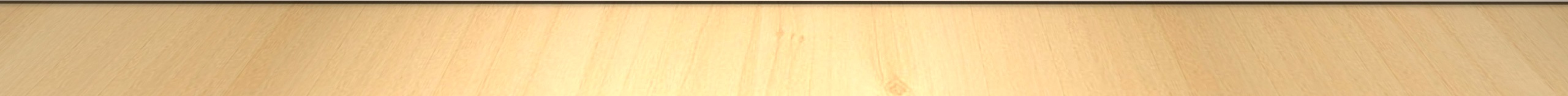 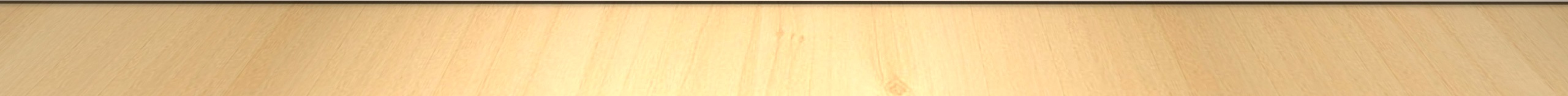 Další umělci 19. st.
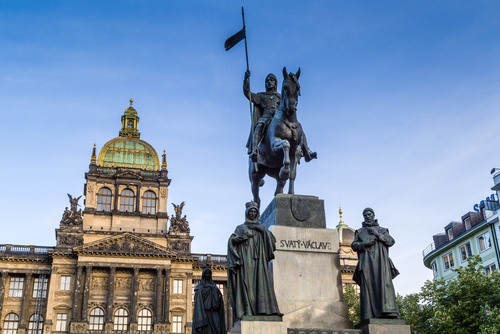 sochař Josef Václav Myslbek
socha sv. Václava na dnešním Václavském náměstí
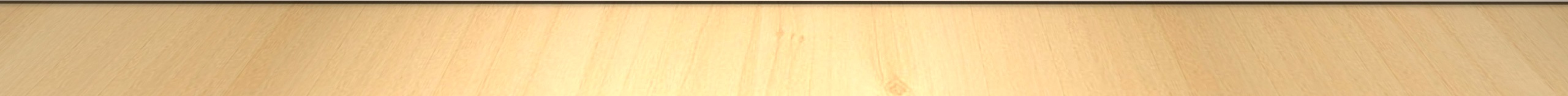 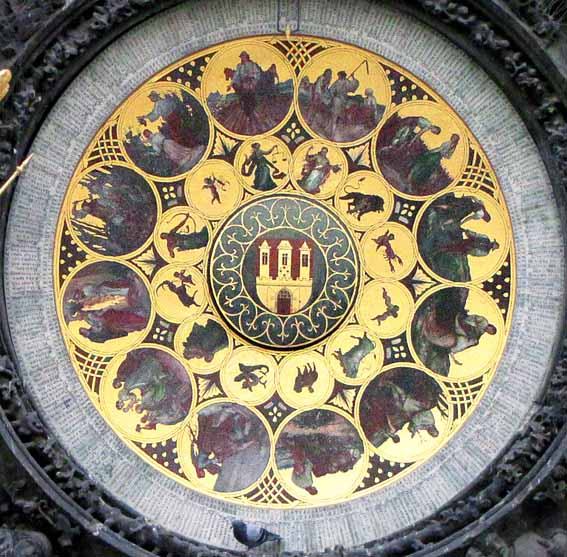 malíř Josef Mánes

kalendářní deska Orloje
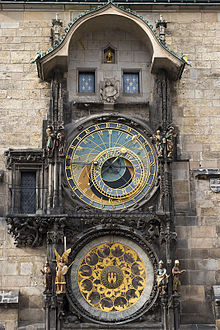 Vznik R-U
zápisky
císař František Josef I. X touha českých politiků po české samosprávě v rámci říše – vyjednávání = nepovedlo se
1867 vznik Rakouska-Uherska 
Maďaři (Uhři) si vymohli vyrovnání 
rozdělení rakouské monarchie na 
rakouskou část (Rakousko, české země, část Polska…)
uherskou část (Maďarsko včetně Slovenska)
zápisky
Vznik R-U
český kulturní život
rozvoj školství: nové typy škol, 8letá docházka, česká univerzita
vznik spolků (pěvecké, divadelní…)
tělovýchovný spolek Sokol
stavba Národního divadla
1883 slavnostní otevření
opera Libuše (Bedřich Smetana)
umělci: Mikoláš Aleš, J. V. Myslbek
On-line zdroje – videa (Národní divadlo)
http://www.ceskatelevize.cz/ivysilani/1126666764-toulava-kamera/205411000320424/obsah/119024-staromestsky-orloj
https://www.ceskatelevize.cz/ivysilani/11103404611-narodni-divadlo-jak-je-neznate/
https://www.youtube.com/watch?v=cBkg6XxjDzk
https://www.youtube.com/watch?v=1tIrMIryUpg
On-line zdroje – videa (Dějiny udatného českého národa)
https://www.youtube.com/watch?v=EIEZRc8ikBQ
https://www.youtube.com/watch?v=U1K0esnwkUI
https://www.youtube.com/watch?v=k_z4YtLXAWo
on-line učebnice + pracovní sešit
https://www.mediacreator.cz/mc/index.php?opentitle=Vlastiveda5DEJ/Vlastiveda5DEJ.mc&pageord=16
https://www.mediacreator.cz/mc/index.php?opentitle=Vlastiveda5DEJ_PS/Vlastiveda5DEJ_PS.mc&maintitle=Vlastiveda5DEJ/Vlastiveda5DEJ.mc&pageord=7
Odkaz na test
https://forms.office.com/Pages/ResponsePage.aspx?id=lVDiSmIRyUmImL9hL0qFaoFo0QUw2rdHi_tvQR5xV19UN1UxUVVLOFNSUUNKRzNBTEdISjFJNUdVTC4u